Part II
How to upload ppt and video files on eTL
서울대학교 교수학습개발센터
1
1.  How to upload ppt files on eTL
① Click [Turning on the Editing Mode].
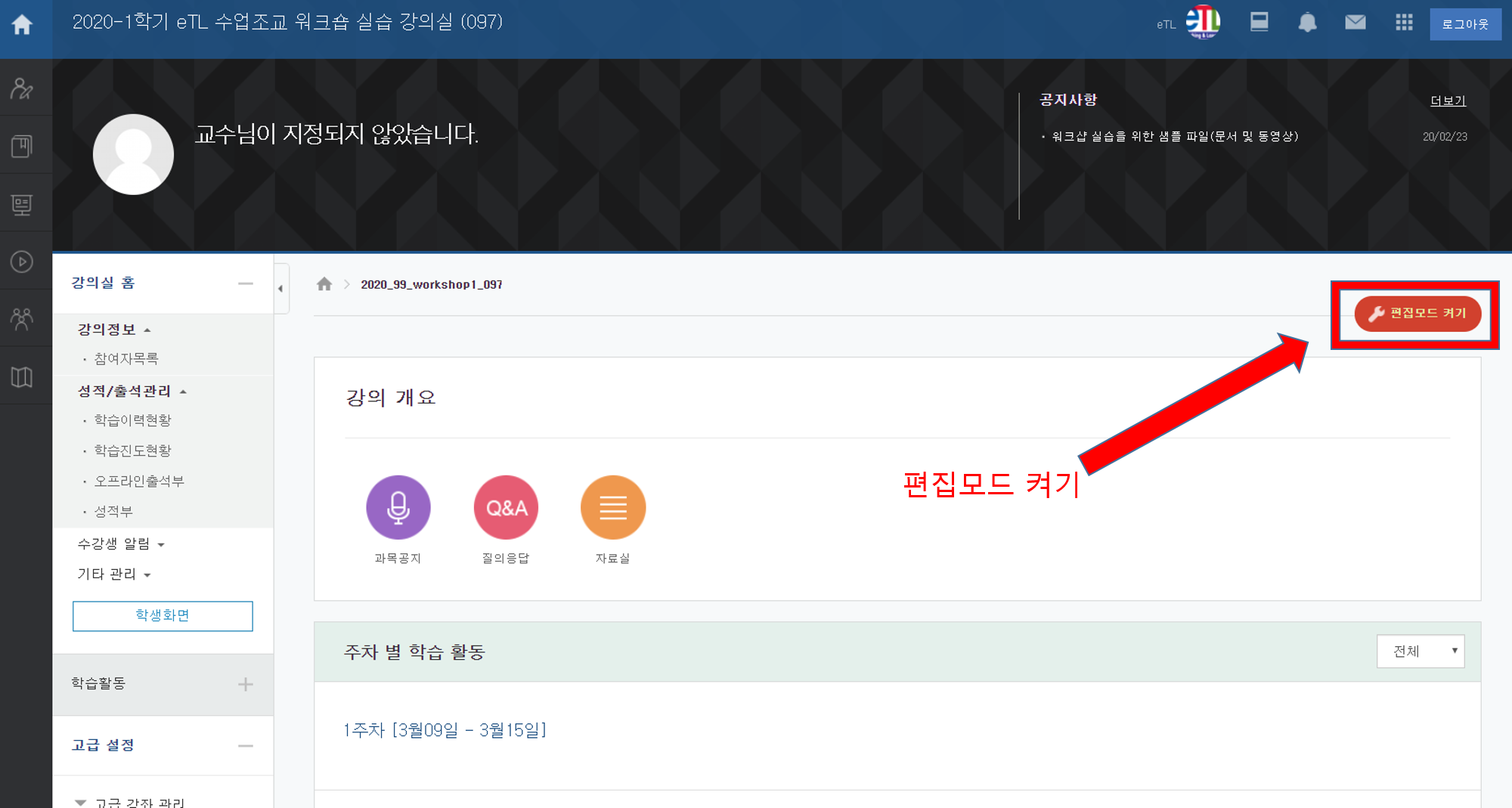 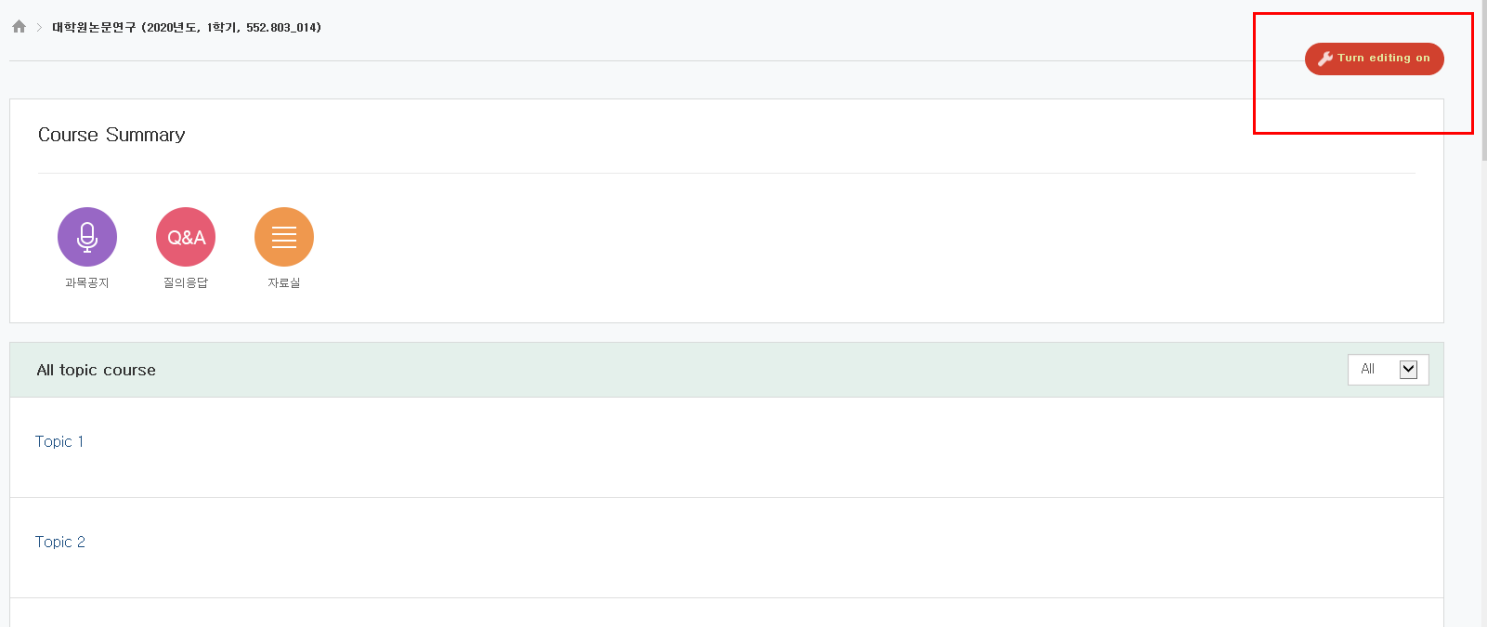 서울대학교 교수학습개발센터
2
[Speaker Notes: This is about how to upload the ppt(powerpoint) files on eTL

To upload ppt files, you need to go to the course home and click [Turning on the Editing Mode]]
1.  How to upload ppt files on eTL
②  Click [Turning on the Editing Mode] and drag your ppt files.
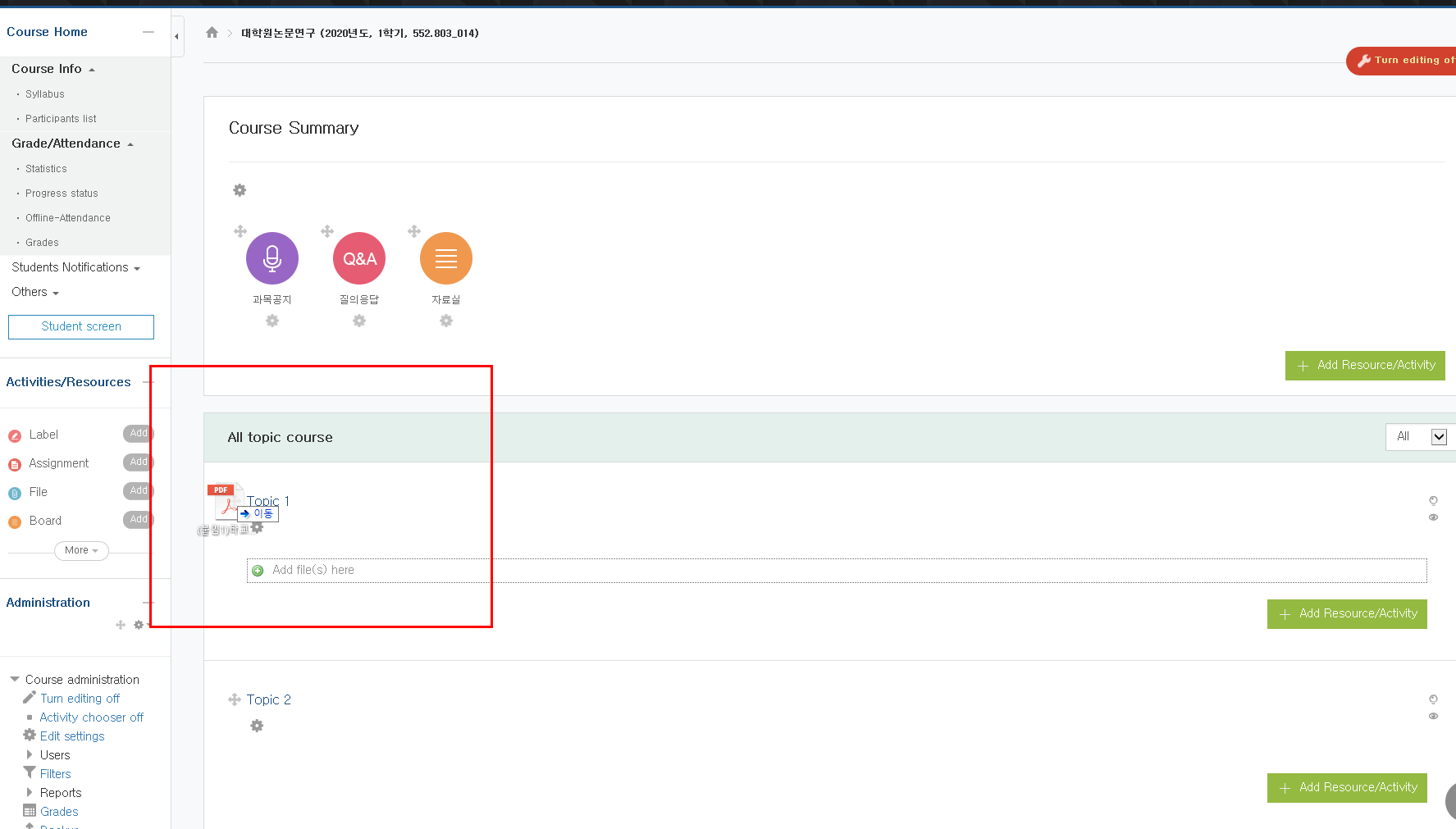 서울대학교 교수학습개발센터
3
[Speaker Notes: When the [Editing Mode] is on, drag and drop your ppt files.]
2. How to upload video that can check process
① Click [Turning on the Editing Mode] 
② Click [Additional Materials and Activities]
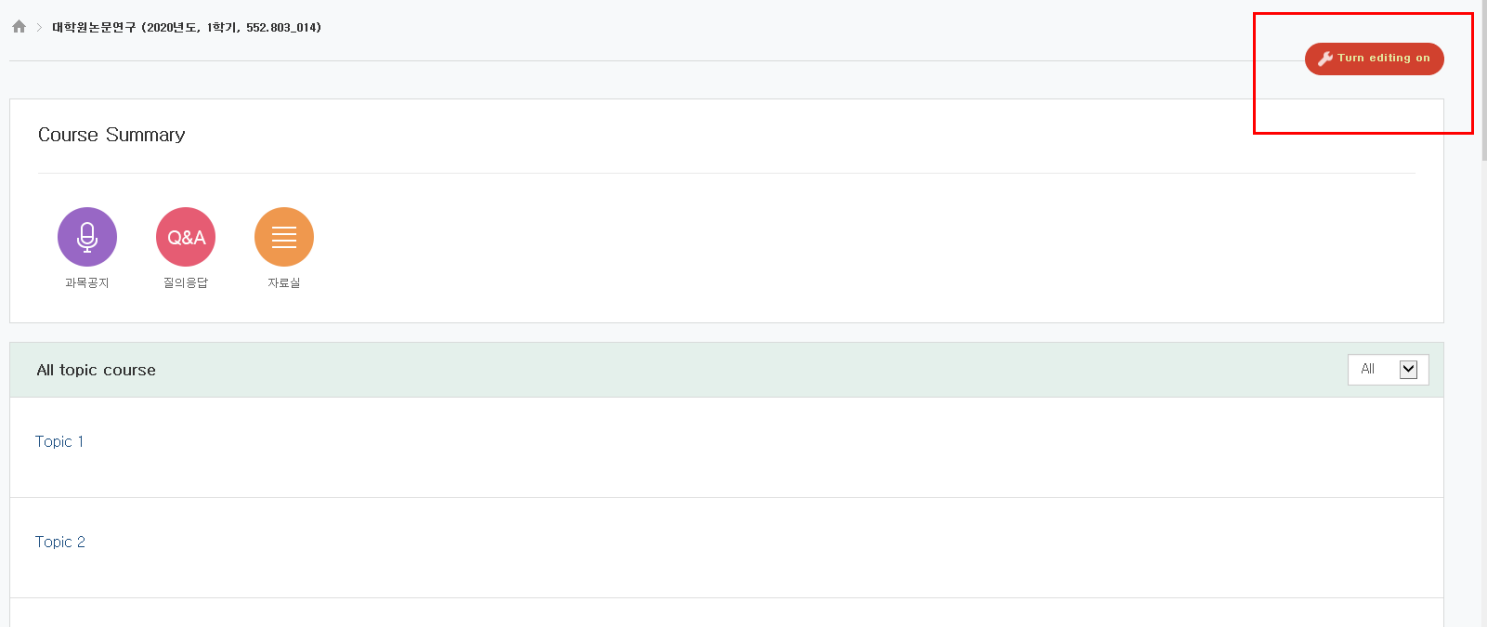 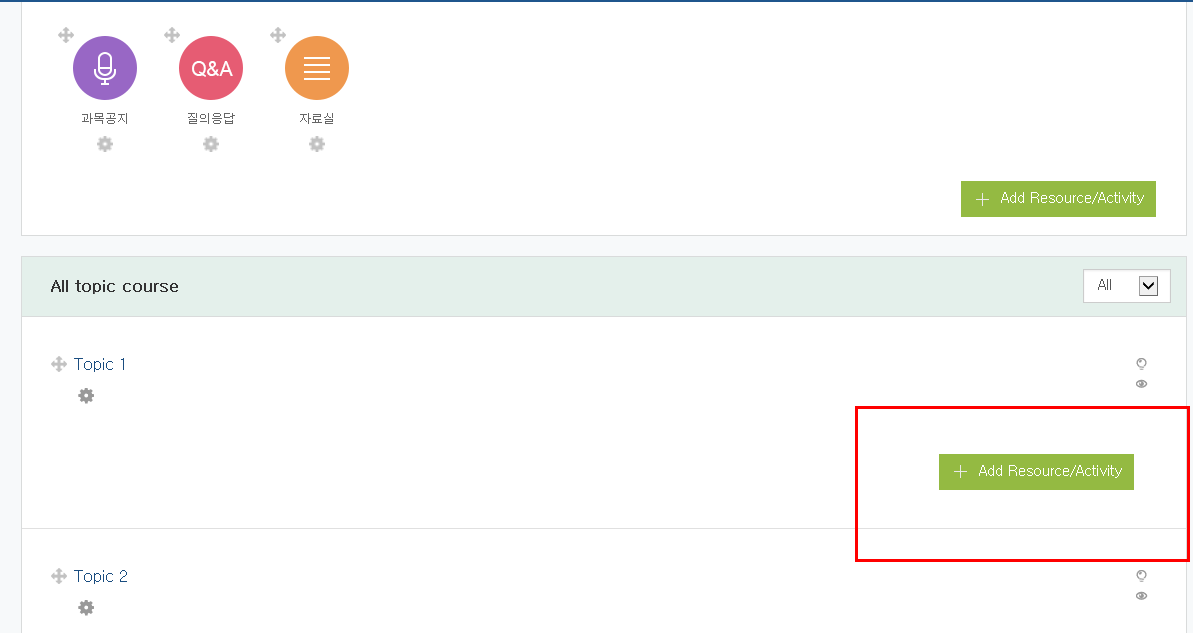 서울대학교 교수학습개발센터
4
[Speaker Notes: Click the [Additional materials and activities(자료 활동 및 추가)].]
2. How to upload video that can check process
③ Click [Video]
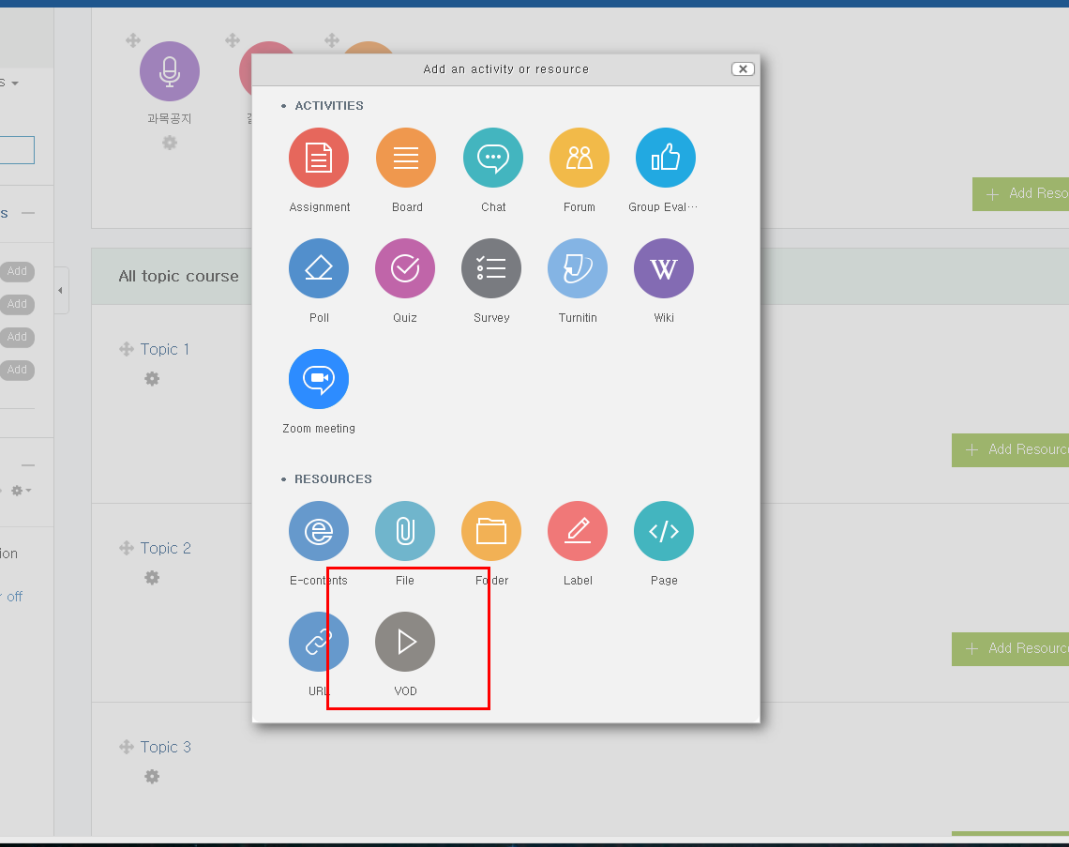 서울대학교 교수학습개발센터
5
2. How to upload video that can check process
④ Click [Select Data]
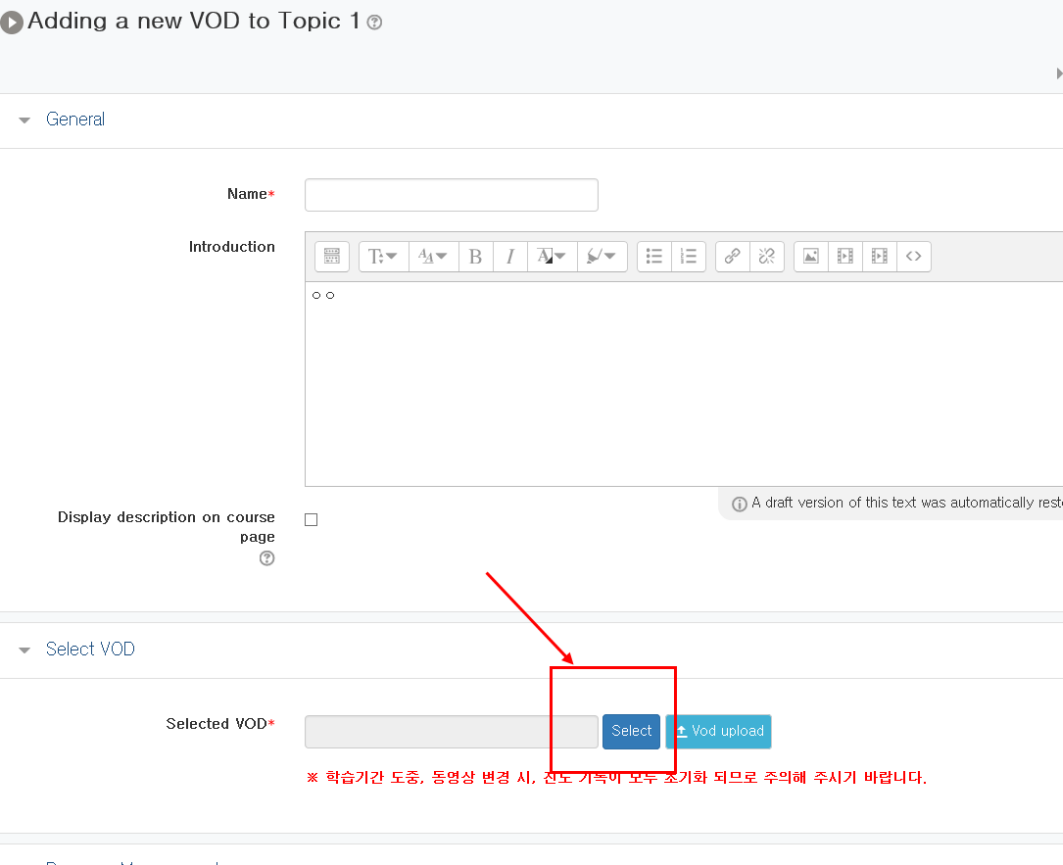 서울대학교 교수학습개발센터
6
2. How to upload video that can check process
⑤ Click Uploaded Video or [Upload Video]
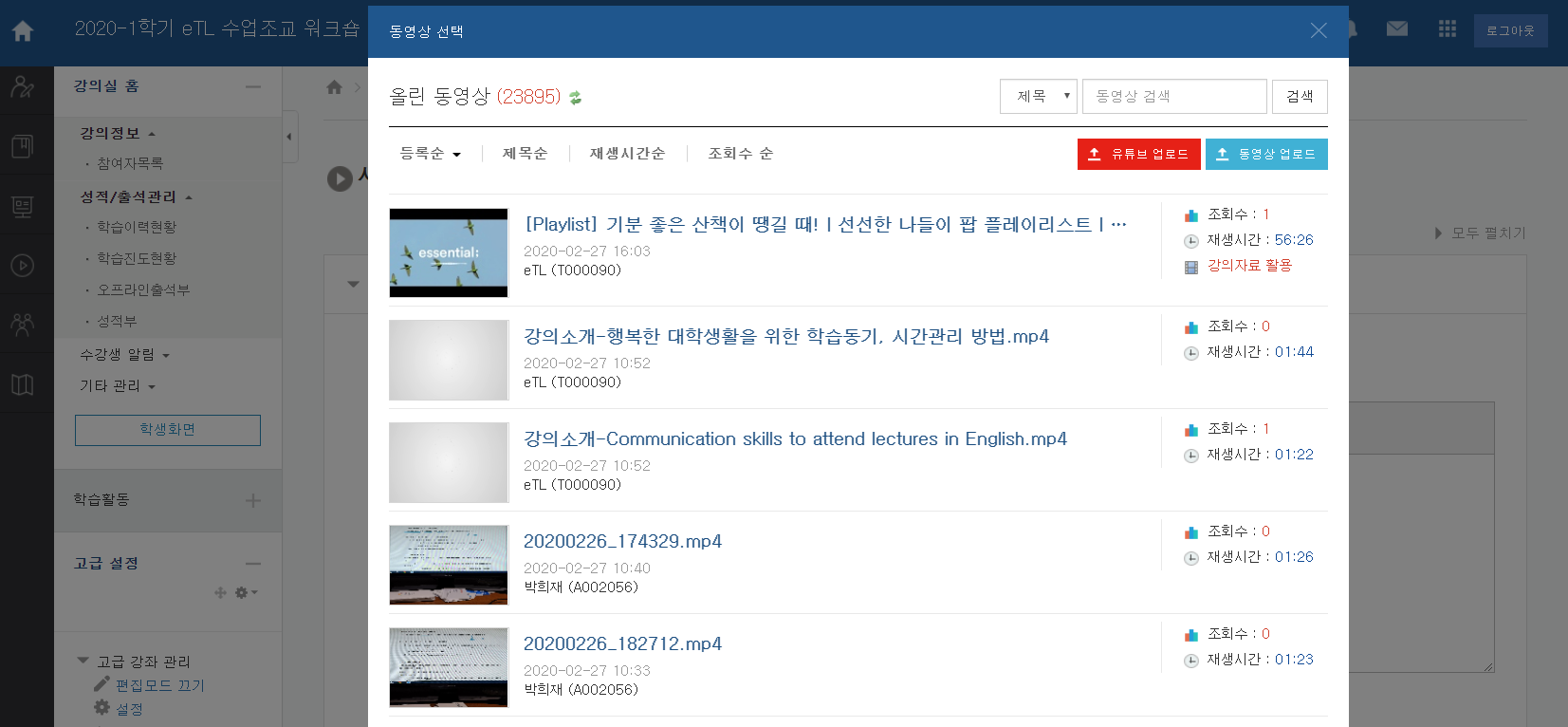 서울대학교 교수학습개발센터
7
2. How to upload video that can check process
⑥ Add Files ⇒ Start Upload
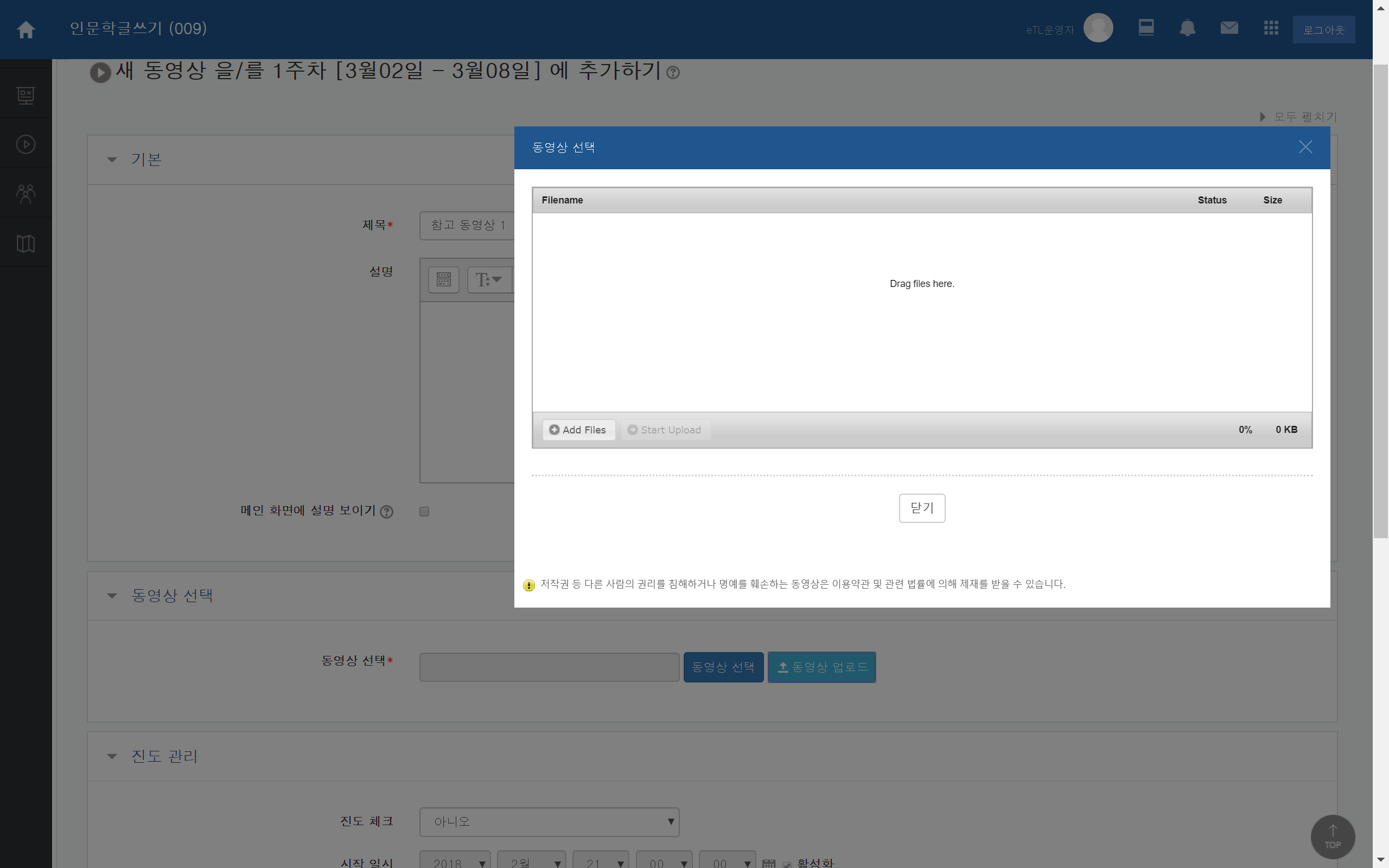 서울대학교 교수학습개발센터
8
2. How to upload video that can check process
New file uploaded
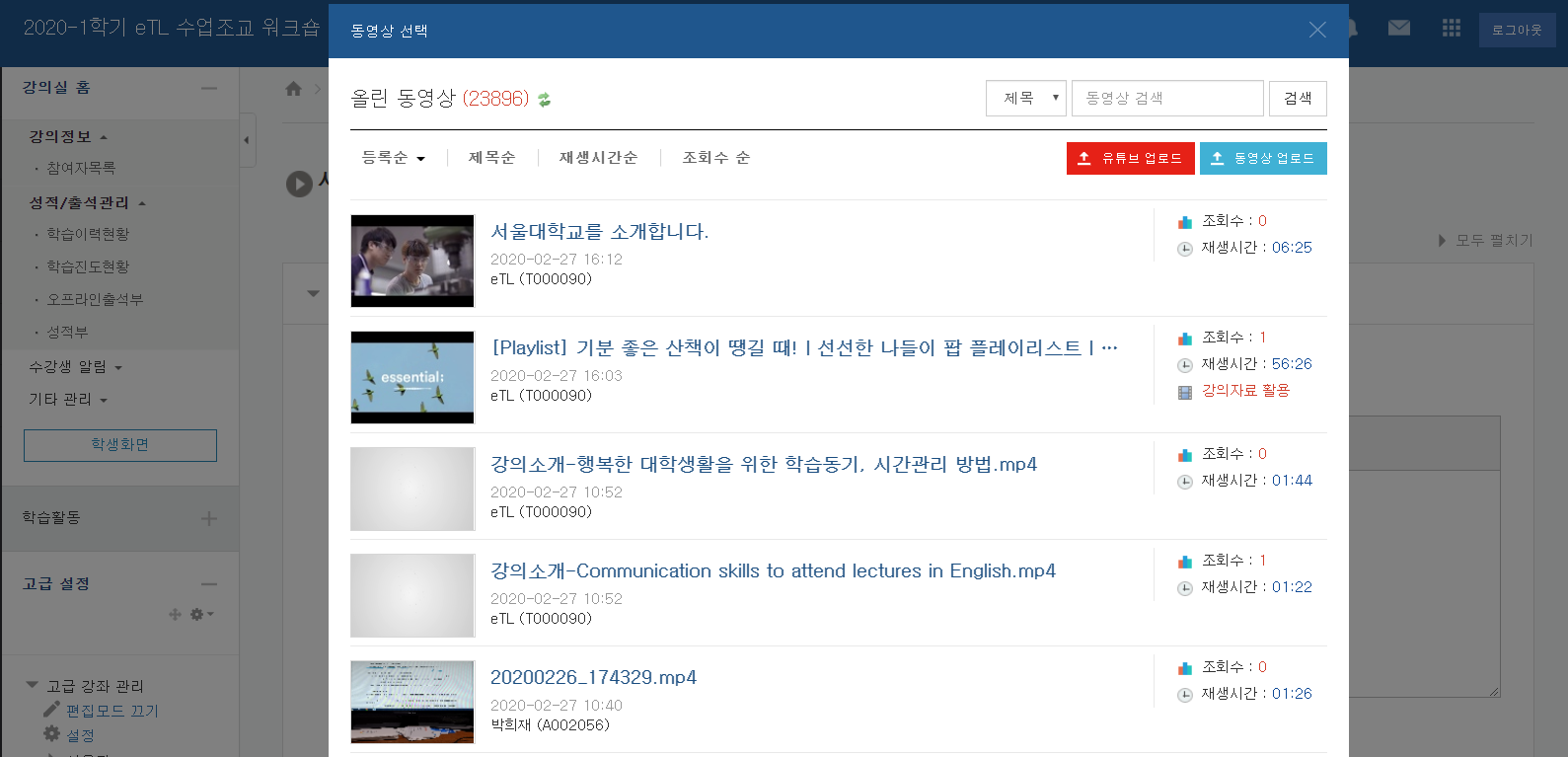 서울대학교 교수학습개발센터
9
2. How to upload video that can check process
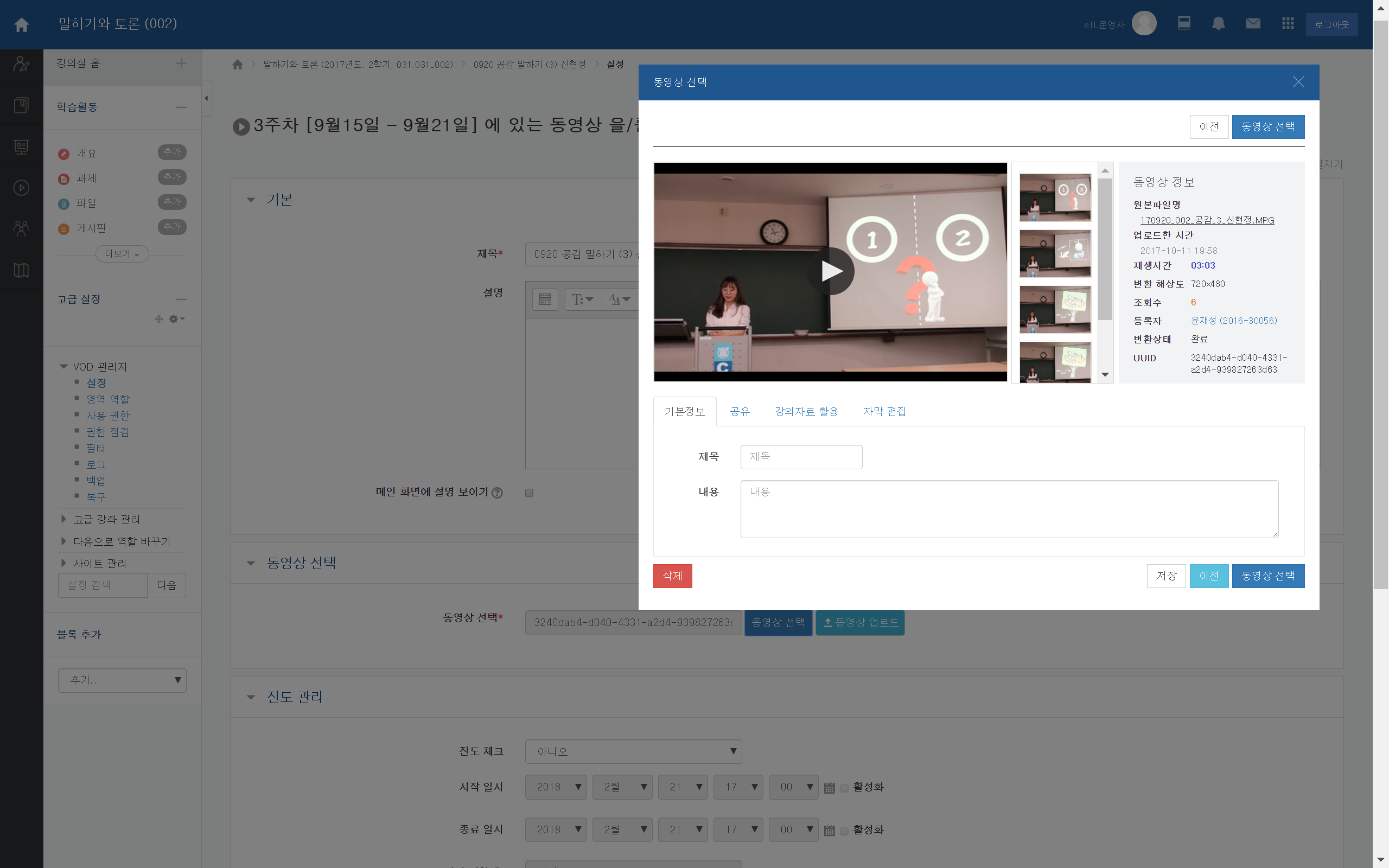 ⑦ Enter a title, click [select video] and save it ( you don’t need to wait for conversion).
서울대학교 교수학습개발센터
10
2. How to upload video that can check process
⑧ Check the file is uploaded, the [process check] box is marked “yes”, the start and end time. And save it.
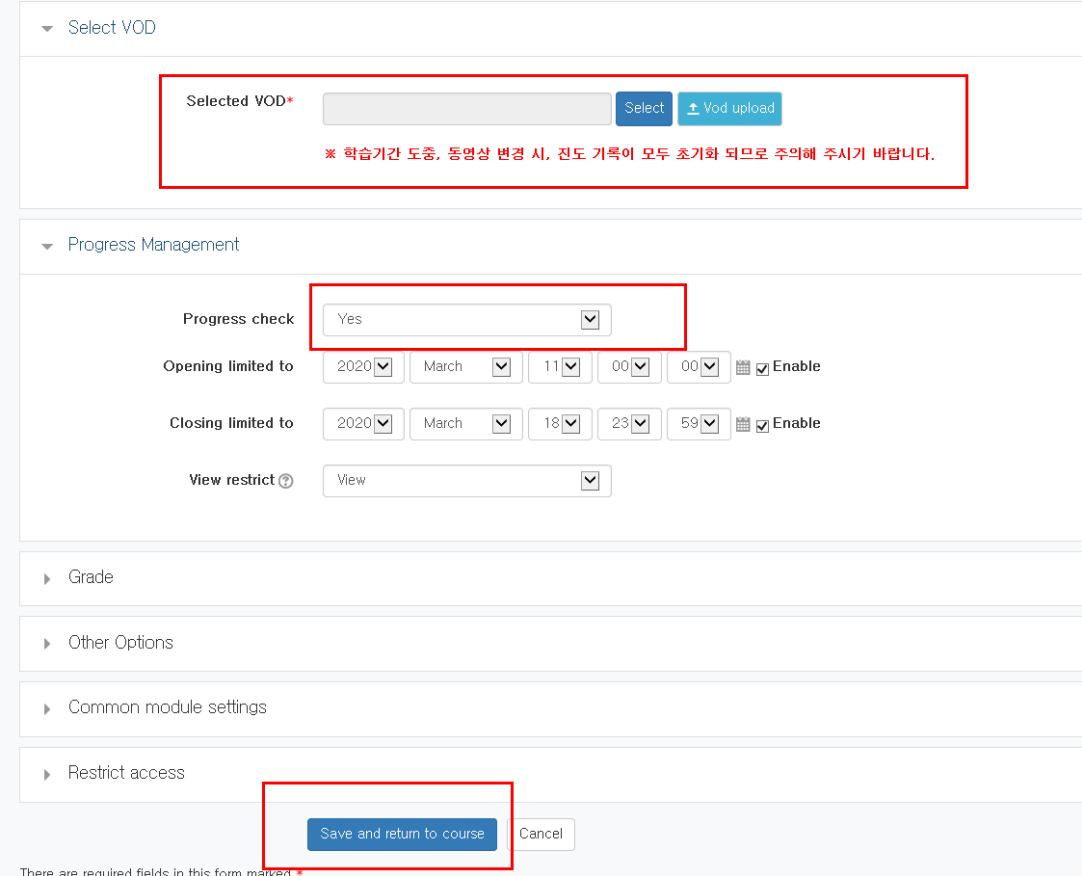 서울대학교 교수학습개발센터
11
2. How to upload video that can check process
⑨ Student: Watch the Video
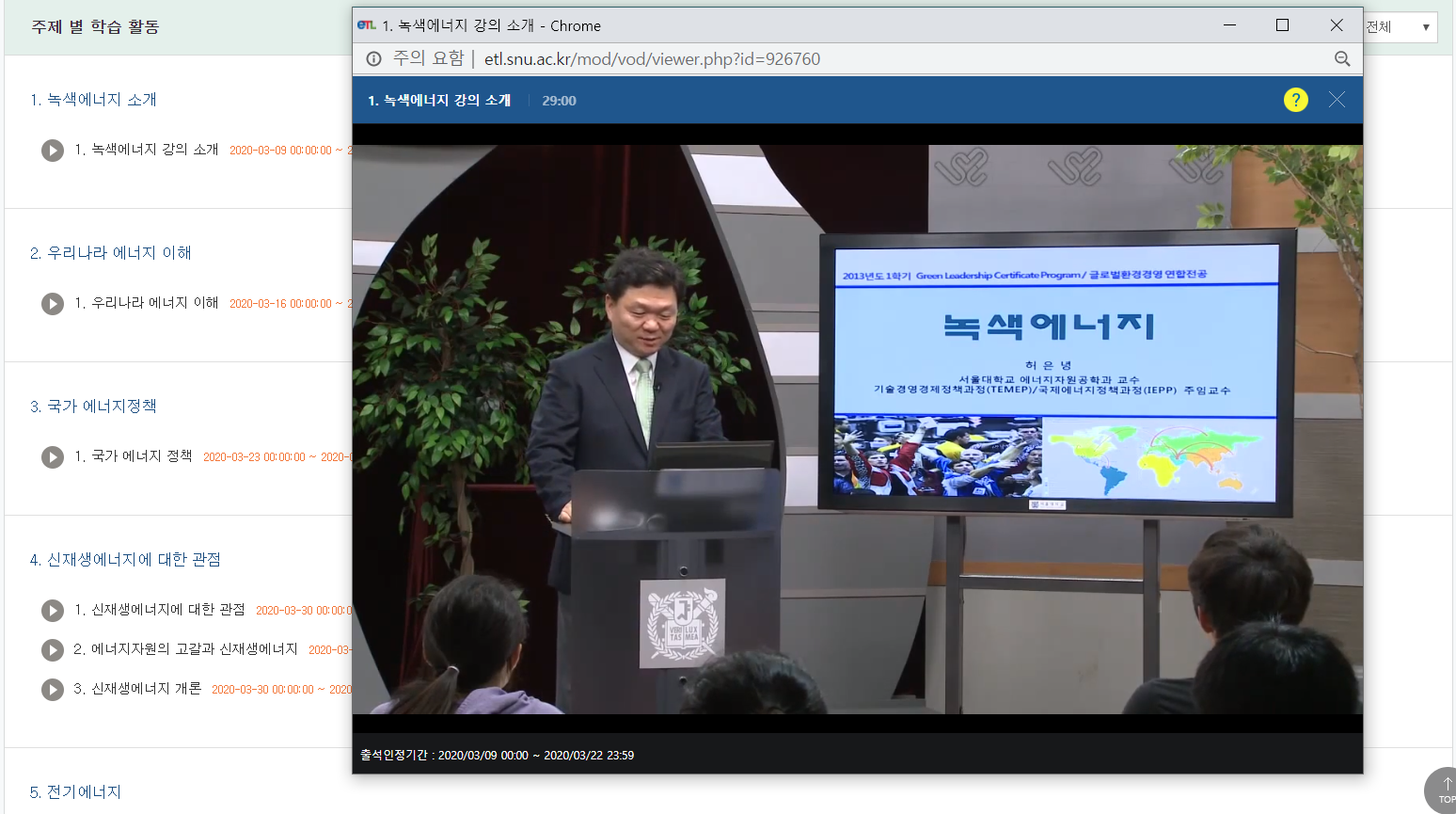 서울대학교 교수학습개발센터
12
2. How to upload video that can check process
⑩ Lecturer: You can check students’ progress 
                  Click [Grades/Attendance Management]=>[Learning Progess]
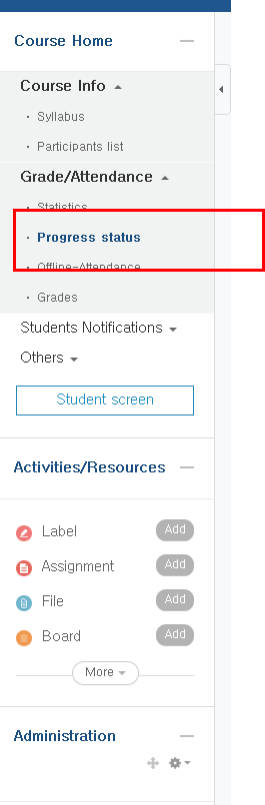 서울대학교 교수학습개발센터
13
2. How to upload video that can check process
⑪ Lecturer: To check the details(when the student watched the video, how many times, etc), click the student’s name
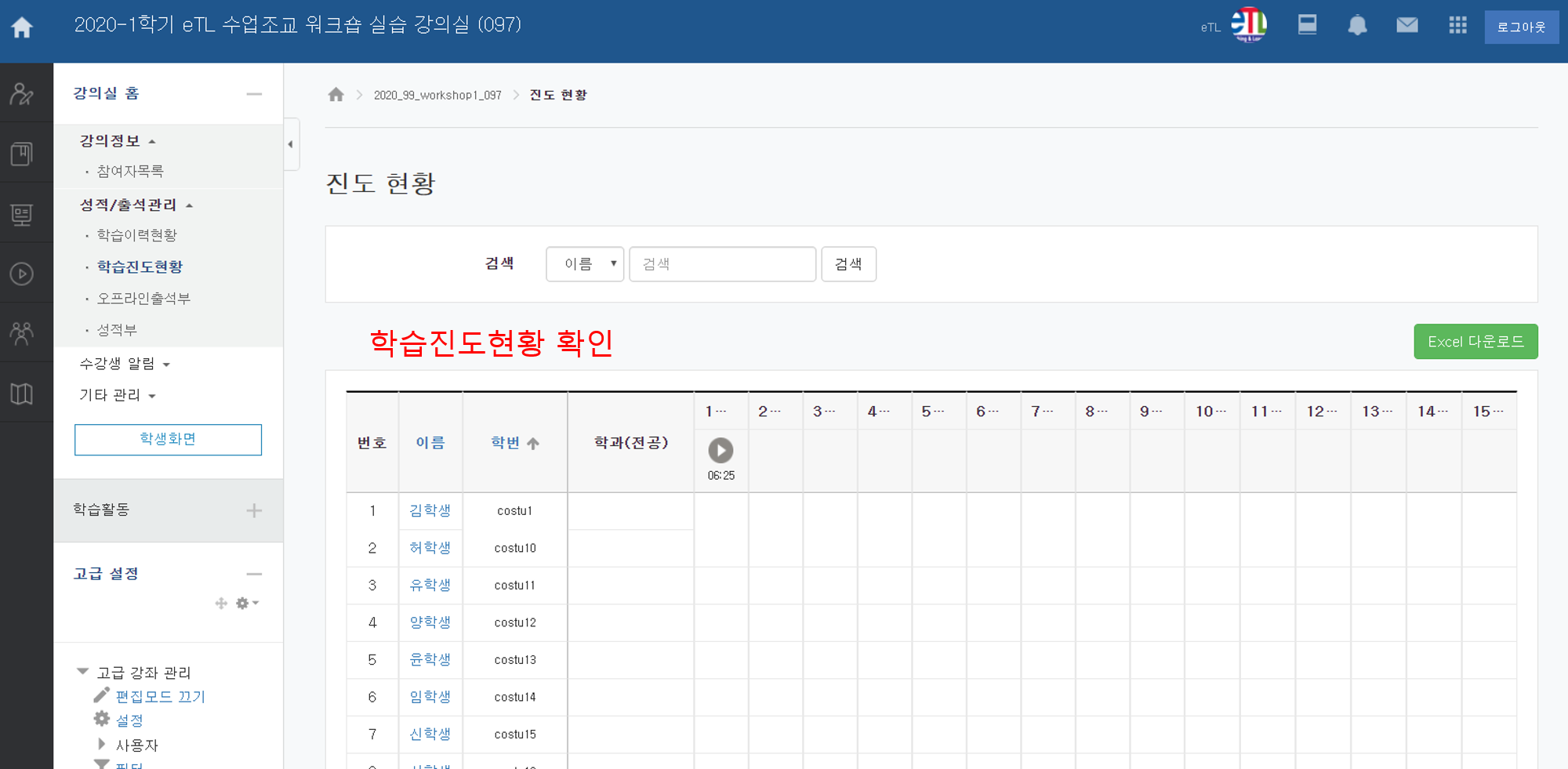 서울대학교 교수학습개발센터
14
2. How to upload video that can check process
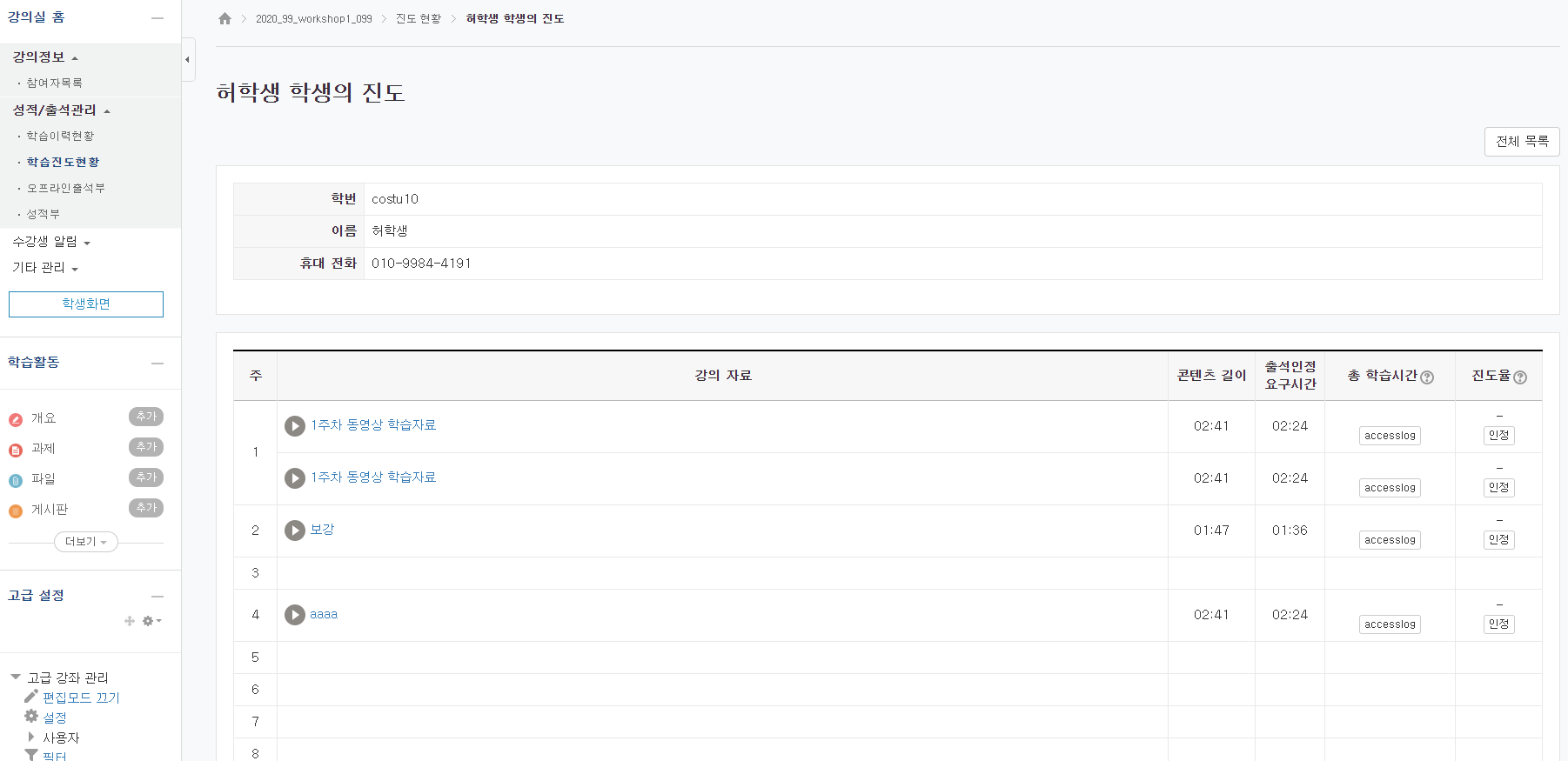 서울대학교 교수학습개발센터
15